Dia do Profissional da Contabilidade 2014
25 de abril de 2014.
Câmara de  Desenvolvimento Profissional - Composição
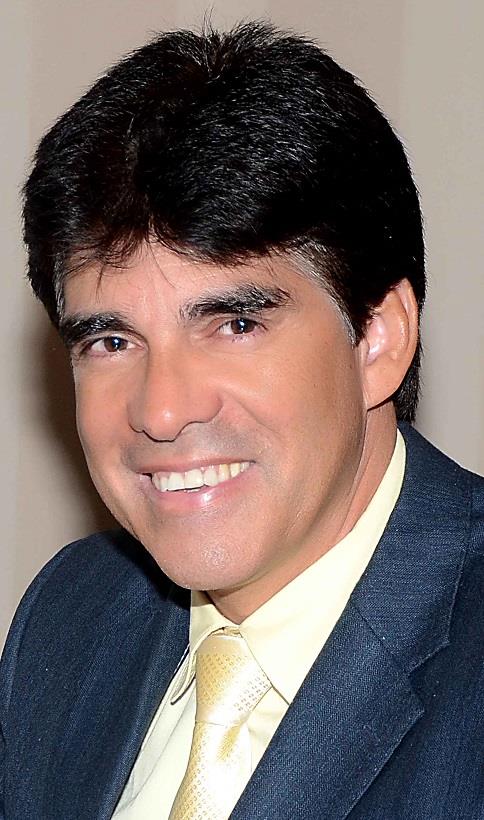 Marciel Augusto R. Lima
Vice-presidente
Dia do Profissional da Contabilidade 2014
25 de abril de 2014.
Câmara de  Ética, Disciplina e Fiscalização - Composição
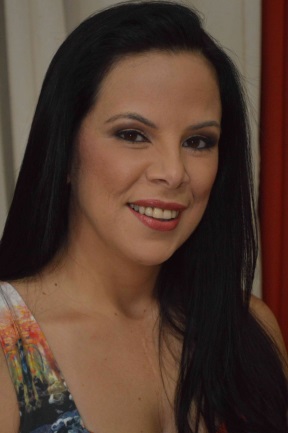 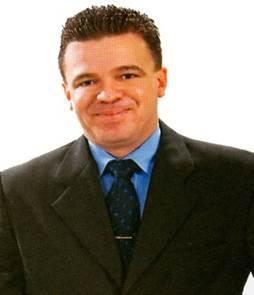 Silvana Carneiro
Mário Wilson O. Aguiar
Dia do Profissional da Contabilidade 2014
25 de abril de 2014.
Funcionários Departamento de Desenvolvimento Profissional
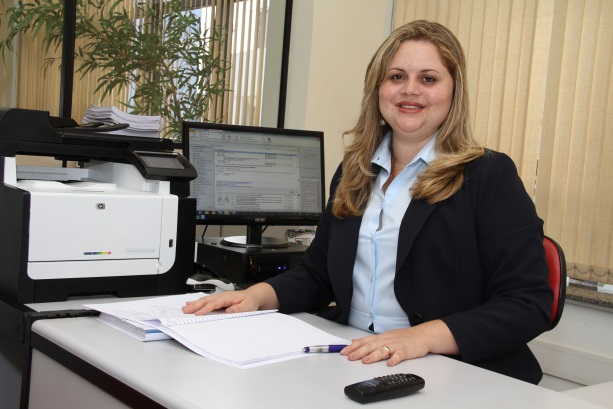 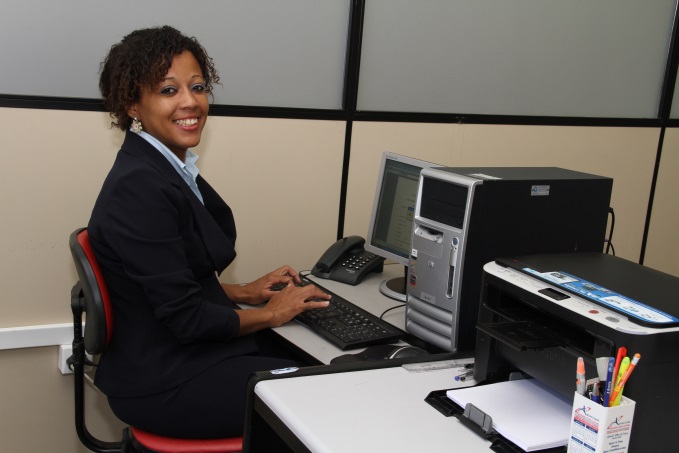 Marianne Freitas Mori
Gerente
Sirlene de A. Piedade
Dia do Profissional da Contabilidade 2014
25 de abril de 2014.
RECOMENDAÇÕES AOS PROFISSIONAIS DA CONTABILIDADE
Acessar sites que contribuam para o aprimoramento profissional e melhore a condição técnica para o exercício da profissão:
 
Exemplos:
www.contabilidadenatv.com.br
www.tvclassecontabil.com.br
www.classecontabil.com.br
http://www.sefaz.go.gov.br/
http://www.receita.fazenda.gov.br/
Dia do Profissional da Contabilidade 2014
25 de abril de 2014.
ALGUNS ASPECTOS  SOBRE O IMPOSTO DE RENDA NO BRASIL
A carga tributária das pessoas físicas Brasil é muito elevada, sem contar que determinados rendimentos  oriundos do (trabalho com ou sem vínculo) sofre uma tributação mais onerosa que determinados rendimentos advindos do capital especulativo (Ações, rendimentos de renda fixa etc.)  

Asseveramos  que  é  através de um correto planejamento tributário, meio pelo qual se organiza as finanças, bens e negócios  do contribuinte , utilizando-se de condutas lícitas que tem por finalidade reduzir o montante de tributos.
Dia do Profissional da Contabilidade 2014
25 de abril de 2014.
ALGUNS ASPECTOS  SOBRE O IMPOSTO DE RENDA NO BRASIL
Diante deste cenário é imprescindível que os contribuintes procure um profissional da contabilidade com bastante experiência para buscar alternativas visando a redução da elevadíssima carga tributária vigente no Brasil.
Dia do Profissional da Contabilidade 2014
25 de abril de 2014.
ALGUNS ASPECTOS  SOBRE O IMPOSTO DE RENDA NO BRASIL
Muitos contribuintes carregam a doce ilusão de que imposto de renda é uma obrigação acessória em que todo mês de abril deve ser prestadas contas a Receita Federal, (para esses o mascote LEÃO bem que poderia ser trocado  pelo  COELHO DA PÁSCOA) ,   Senhores e Senhoras, sabemos   que em  muitas operações realizadas, o fato gerador do imposto  ocorre no decorrer do ano calendário e que não é possível  fazer mais nada para evitar uma tributação no momento da entrega da Declaração de Ajuste Anual da Pessoa Física. A título de exemplo podemos citar: Ganho de Capital na venda de bens e direitos e o Ganho de Renda Variável ( Ações vendidas na Bolsa de Valores)
Dia do Profissional da Contabilidade 2014
25 de abril de 2014.
ALGUNS ASPECTOS  SOBRE O IMPOSTO DE RENDA NO BRASIL
Um eficiente planejamento tributário começa com a orientação do profissional da contabilidade ao contribuinte  para que o mesmo se conscientize sobre a importância da  guarda da documentação e boa apresentação das informações econômico-financeiras.
Dia do Profissional da Contabilidade 2014
25 de abril de 2014.
ALGUNS ASPECTOS  SOBRE O IMPOSTO DE RENDA NO BRASIL
O planejamento tributário para pessoa física deve analisado e aplicado durante todo o  ano, antes da ocorrência do fato gerador do tributo, ou seja, ele deve ser feito, obrigatoriamente, no ano anterior à entrega da declaração do Imposto de Renda, operações de venda de bens, dispêndios que propiciam deduções , procedimentos de redução  ou eliminação de retenção na fonte ou de pagamento de carnê leão,  segregação de receitas de bens comuns ao casal.
Dia do Profissional da Contabilidade 2014
25 de abril de 2014.
ALGUNS ASPECTOS  SOBRE O IMPOSTO DE RENDA NO BRASIL
Com os cuidados acima supracitados  e muita cautela no momento do preenchimento da Declaração do Imposto de Renda ,  adotando critérios permitidos pela legislação, pode-se, sem dúvida, reduzir a carga tributária.
Dia do Profissional da Contabilidade 2014
25 de abril de 2014.
ALGUNS ASPECTOS  SOBRE O IMPOSTO DE RENDA NO BRASIL
Em de 1986 fiz minha primeira declaração de imposto de renda para um corajoso cliente que confiou a mim  esta enorme responsabilidade 

Ao longo destes 28 anos alguns aspectos ficaram gravados:  As alterações promovidas pela legislação do Imposto de Renda no Brasil, os cruzamentos das informações que o fisco foi implementando a cada ano  e  os meios disponíveis para sua apresentação da declaração , esta última sem dúvida um avanço extraordinário.
Dia do Profissional da Contabilidade 2014
25 de abril de 2014.
ALGUNS ASPECTOS  SOBRE O IMPOSTO DE RENDA NO BRASIL
Quem aufere renda tributável no Brasil tem duas alternativas:

 a) Reclamar  da alta carga tributária vigente no País (Isso nós já sabemos);
 
b) Contratar profissionais da área contábil/tributária para realização de um planejamento tributário eliminar ou reduzir a carga tributária, utilizando todos os mecanismos lícitos admitidos.
Dia do Profissional da Contabilidade 2014
25 de abril de 2014.
ALGUNS ASPECTOS  SOBRE O IMPOSTO DE RENDA NO BRASIL
Diante de cada situação pergunte-se:

 O que fazer?
 Por que fazer?
 Como fazer?
Dia do Profissional da Contabilidade 2014
25 de abril de 2014.
1. GANHO DE CAPITAL
Dia do Profissional da Contabilidade 2014
25 de abril de 2014.
1.1. DE BENS E DIREITOS DE PEQUENO VALOR
Para as alienações efetuadas a partir de 16 de junho de 2005, os bens e direitos de pequeno valor passaram a ter os seguintes limites:

a) R$ 20.000,00, no caso de alienação de ações negociadas no mercado de balcão;

b) R$ 35.000,00, nos demais casos.

Fonte: Lei 11.196/2005, Art. 38
Dia do Profissional da Contabilidade 2014
25 de abril de 2014.
1.2. ALIENAÇÃO DO ÚNICO IMÓVEL
Está isento do imposto sobre a renda o ganho de capital auferido na alienação do único imóvel que o titular possua, cujo valor de alienação seja de até R$ 440.000,00, desde que não tenha realizado qualquer outra alienação de imóvel nos últimos cinco anos.

Fonte: Lei nº 9.250/1995, art. 23
Dia do Profissional da Contabilidade 2014
25 de abril de 2014.
1.3. VENDA DE IMÓVEL RESIDENCIAL PARA COMPRA DE OUTRO
A partir de 16/06/2005, o ganho auferido por pessoa física residente no Brasil na venda de imóveis residenciais, desde que o alienante, no prazo de 180 dias contado da celebração do contrato, aplique o produto da venda na aquisição de imóveis residenciais localizados no País.

Fonte: Lei nº 11.196/1995, art. 39
Dia do Profissional da Contabilidade 2014
25 de abril de 2014.
1.4. PERMUTA DE IMÓVEIS
Para efeitos tributários, considera-se permuta toda e qualquer operação que tenha por objeto a troca de uma ou mais unidades imobiliárias, prontas ou a construir, por outra ou outras unidades imobiliárias, ainda que ocorra, por parte de um dos proprietários-contratantes, o pagamento de parcela complementar, em dinheiro,
comumente denominada torna.

Fonte: IN SRF 107/1988
Dia do Profissional da Contabilidade 2014
25 de abril de 2014.
1.5. DOAÇÕES / HERANÇAS/DISSOLUÇÃO DE SOCIEDADE CONJUGAL: CUSTO DE AQUISIÇÃO OU VALOR DE MERCADO?
Na transferência do direito de propriedade por sucessão, nos casos de herança ou legado, os bens e direitos podem ser avaliados pelo valor constante na última Declaração de Bens e Direitos do de cujus ou por valor superior àquele declarado.

Fonte: Decreto 3000/1999, art. 129, III e art. 729
Dia do Profissional da Contabilidade 2014
25 de abril de 2014.
1.5. DOAÇÕES / HERANÇAS/DISSOLUÇÃO DE SOCIEDADE CONJUGAL: CUSTO DE AQUISIÇÃO OU VALOR DE MERCADO?
Na transferência do direito de propriedade por sucessão, nos casos de herança ou legado, os bens e direitos podem ser avaliados pelo valor constante na última Declaração de Bens e Direitos do de cujus ou por valor superior àquele declarado.

Fonte: Decreto 3000/1999, art. 129, III e art. 729
Dia do Profissional da Contabilidade 2014
25 de abril de 2014.
2. ATIVIDADE RURAL
Dia do Profissional da Contabilidade 2014
25 de abril de 2014.
2.1.  CONTRATOS - ARRENDAMENTO x PARCERIA
no ARRENDAMENTO, o cedente (arrendador) recebe do arrendatário retribuição certa ou aluguel pelo uso dos bens cedidos;

na PARCERIA, o cedente (parceiro-outorgante) partilha com o parceiro-outorgado os riscos de caso fortuito e força maior, os frutos, produtos ou lucros havidos, nas proporções estipuladas em contrato, e as variações de preço dos frutos obtidos.

Fonte: Lei 4.504/1964, art. 95 e 96
Dia do Profissional da Contabilidade 2014
25 de abril de 2014.
2.2.  DIVISÃO DE RECEITAS E DESPESAS ENTRE OS CONDÔMINOS
Os arrendatários, os condôminos, os conviventes, e os parceiros, na exploração da atividade rural, devem apurar o resultado, separadamente, na proporção dos rendimentos e despesas que couberem a cada um, devendo essa condição ser comprovada documentalmente.


Fonte: IN SRF 83/2001, art. 14
Dia do Profissional da Contabilidade 2014
25 de abril de 2014.
2.2.  DIVISÃO DE RECEITAS E DESPESAS ENTRE O CASAL
O resultado da atividade rural produzido em unidade rural comum ao casal, em decorrência do regime de casamento, deve ser apurado e tributado pelos cônjuges proporcionalmente à sua parte. 


Fonte: IN SRF 83/2001, art. 14
Dia do Profissional da Contabilidade 2014
25 de abril de 2014.
3. RENDIMENTOS DE ALUGUEL
Dia do Profissional da Contabilidade 2014
25 de abril de 2014.
3.1.  DIVISÃO DE RECEITAS E DESPESAS ENTRE O CASAL
Cada cônjuge PODE incluir na sua declaração o total dos rendimentos próprios e 50% dos rendimentos produzidos pelos bens comuns, compensando 50% do imposto pago ou retido sobre esses rendimentos,
independentemente de qual dos cônjuges tenha sofrido a retenção ou efetuado o recolhimento.

Fonte: Perguntas e Respostas, Questão 71
Dia do Profissional da Contabilidade 2014
25 de abril de 2014.
3.2.  DIVISÃO DE RECEITAS E DESPESAS ENTRE O CASAL
Cada condômino deve incluir em sua declaração o percentual que lhe caiba dos rendimentos produzidos pelos bens em condomínio, salvo estipulação contrária em contrato escrito, quando deve ser adotado o percentual nele previsto.

Fonte: Perguntas e Respostas, Questão 72
Dia do Profissional da Contabilidade 2014
25 de abril de 2014.
3.3. INCORPORAÇÃO DOS IMÓVEIS AO CAPITAL DE UMA PESSOA JURÍDICA
Desde 1º.01.1996, as pessoas físicas podem transferir a pessoas jurídicas, a título de integralização de capital, bens ou direitos pelo valor constante da sua Declaração de Bens ou pelo valor de mercado:


Fonte: Lei nº 9.249/1995, art. 23
Dia do Profissional da Contabilidade 2014
25 de abril de 2014.
4. DEDUÇÕES E INCENTIVOS FISCAIS
Dia do Profissional da Contabilidade 2014
25 de abril de 2014.
4.1. DESPESAS MÉDICAS ADMITIDAS
São dedutíveis da base de cálculo do IRPF as despesas médicas comprovadas independentemente da especialidade, inclusive as relativas à realização de cirurgia plástica, reparadora ou não, com a finalidade de prevenir, manter ou recuperar a saúde, física ou mental,
do paciente.


Fonte: Lei nº 9.250/1995, art. 5º e 8º
Dia do Profissional da Contabilidade 2014
25 de abril de 2014.
4.2. DEPENDENTES – SITUAÇÕES QUE SÃO PERMITIDAS EM DUAS DECLARAÇÕES DISTINTAS
Divórcio 
o filho(a) era dependente do pai ou da mãe e passou a ser da esposa ou marido.
b) Casamento;
o filho(a) era dependente do pai ou da mãe e passou a ser do marido ou da mulher;
c) Espólio e Viúvo(a)
o filho(a) era dependente do pai ou da mãe falecido e passou a ser do pai ou da mãe sobrevivente.

Fonte: IN SRF 15/2001, art. 38, § 5º
Dia do Profissional da Contabilidade 2014
25 de abril de 2014.
4.3. PGBL – Plano Gerador de Benefícios Livres
no PGBL e no FAPI, Planos de caráter previdenciário, o valor das contribuições são dedutíveis na Declaração de Ajuste Anual, limitado a 12% do rendimento tributável incluído na base de calculo do imposto sobre a Renda. Quando do pagamento/benefício, tributa-se a totalidade do rendimento.

Fonte: MP nº 2.159-70/2001, art. 7º
Dia do Profissional da Contabilidade 2014
25 de abril de 2014.
4.4. INCENTIVOS FISCAIS
Estatuto da Criança e do Adolescente — contribuições aos Fundos controlados pelos Conselhos municipais, estaduais, Distrital e Nacional dos Direitos da Criança e do Adolescente;

Fundos Nacional, Estaduais ou Municipais do Idoso;

Incentivo à Cultura — a título de doações ou patrocínios, tanto mediante contribuições ao Fundo Nacional de Cultura (FNC)

Fonte: Perguntas e Respostas, Questão 419
Dia do Profissional da Contabilidade 2014
25 de abril de 2014.
4.4. INCENTIVOS FISCAIS
d) Incentivo à Atividade Audiovisual;

e) Incentivo ao desporto - doações ou patrocínios no apoio direto a projetos desportivos e paradesportivos previamente aprovados pelo Ministério do Esporte;

f) Contribuição patronal paga à Previdência Social pelo empregador doméstico incidente sobre o valor da remuneração do empregado.

Fonte: Perguntas e Respostas, Questão 419
Dia do Profissional da Contabilidade 2014
25 de abril de 2014.
4.4. INCENTIVOS FISCAIS
g) Incentivo ao Programa Nacional de Apoio à Atenção da Saúde da Pessoa com Deficiência (Pronas-PCD);

h) Incentivo ao Programa Nacional de Apoio à Atenção Oncológica (PRONON)

Fonte: Perguntas e Respostas, Questão 419
Dia do Profissional da Contabilidade 2014
“O que vale na vida não é o ponto de partida e sim a caminhada. Caminhando e semeando, no fim terás o que colher.” 
Cora Coralina